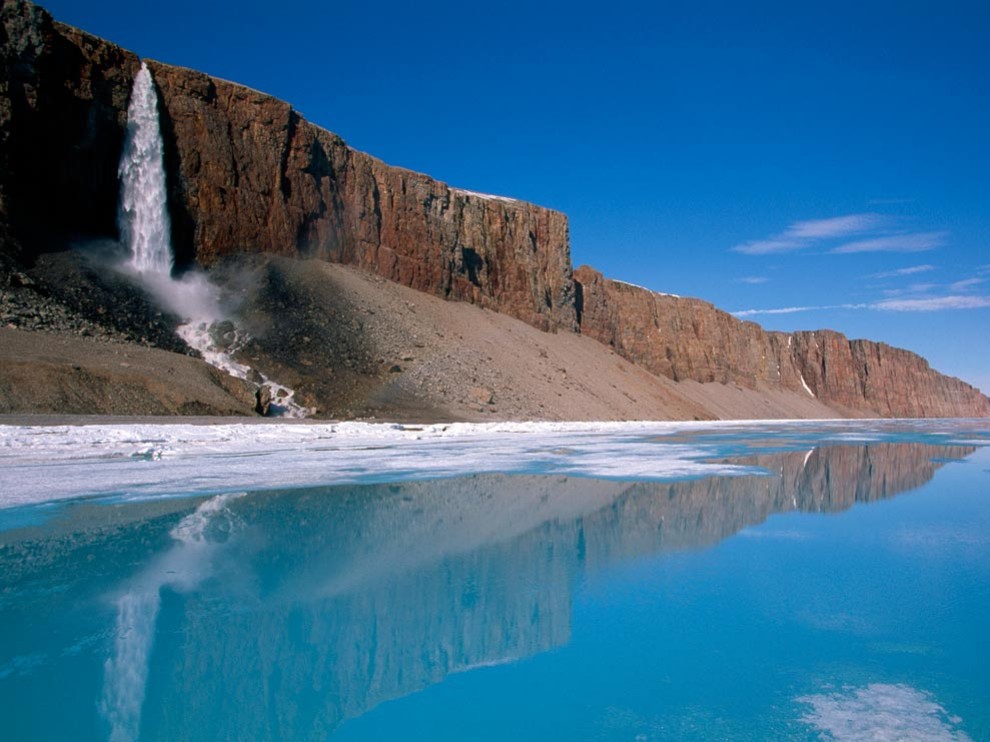 Weathering, Erosion and Deposition
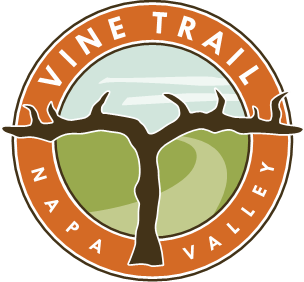 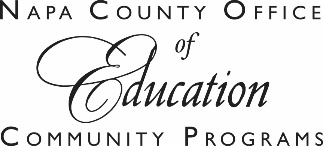 Weathering: the breaking down of rocks and minerals due to wind, water, ice, chemicals or plants and animals.
Weathering by the Wind
Particles of sand wear away the rocks
Waves and wind from the ocean wear down the coast
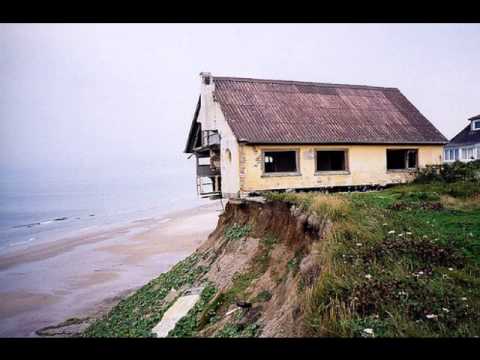 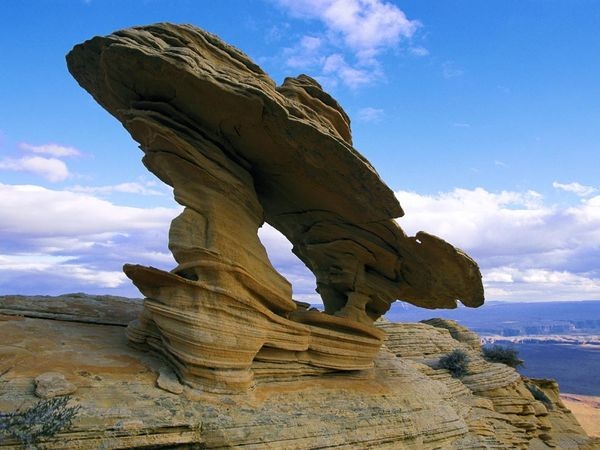 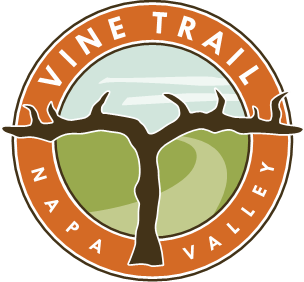 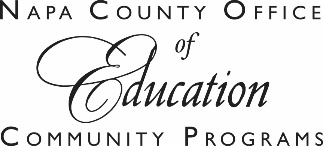 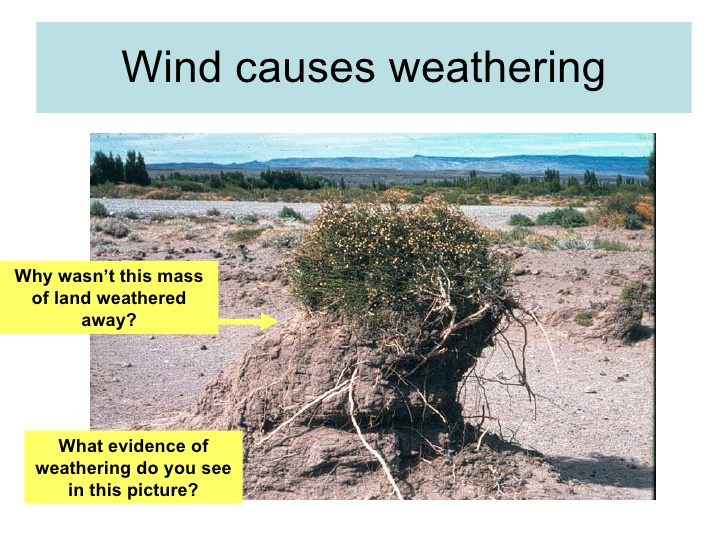 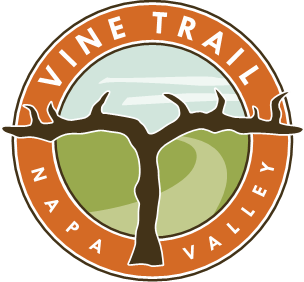 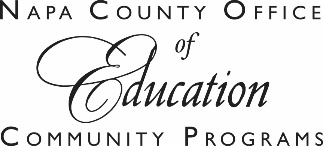 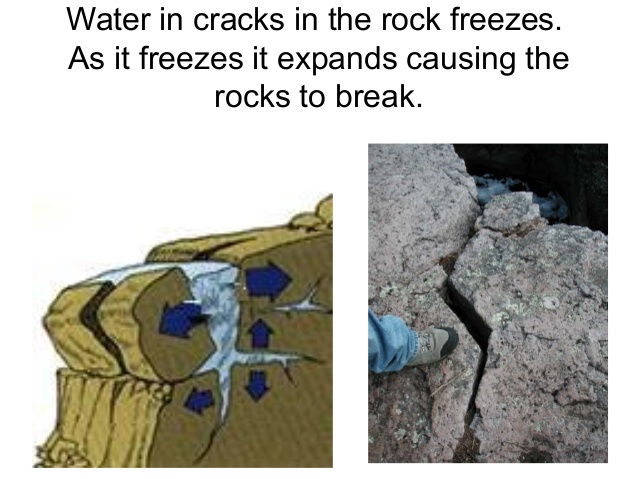 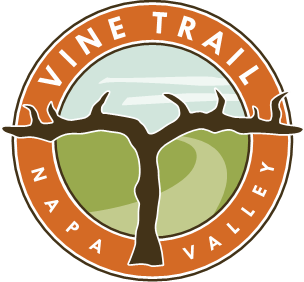 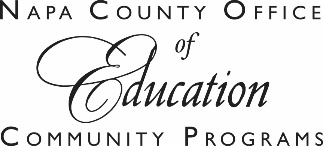 Plants can cause rocks to split as they grow
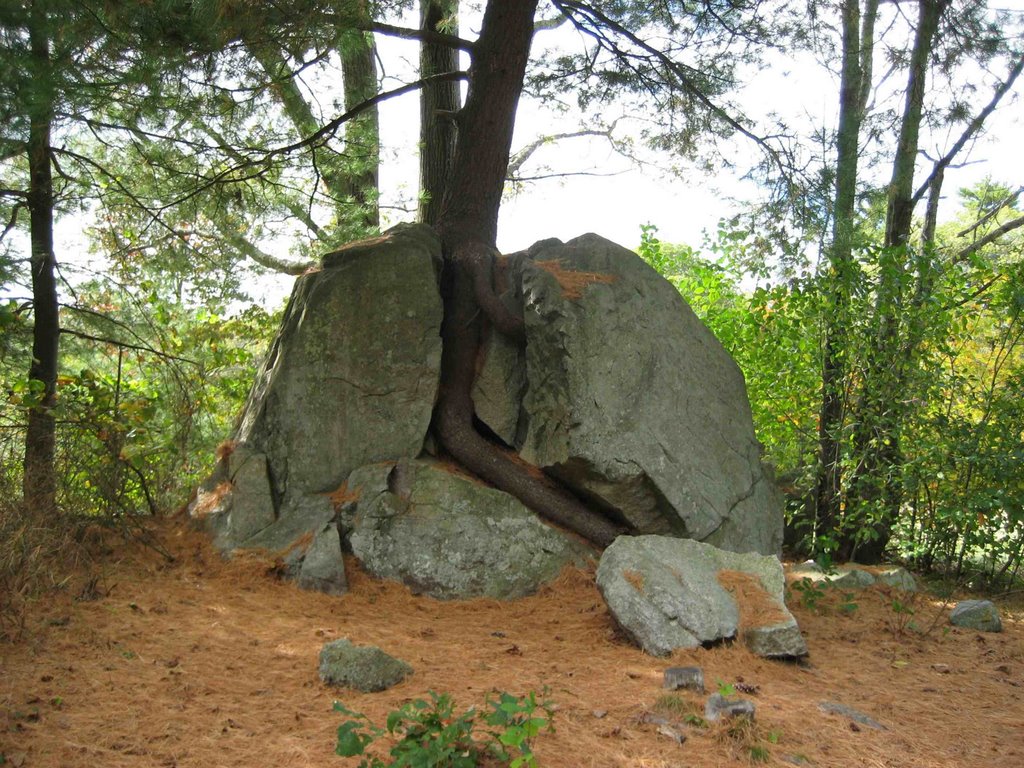 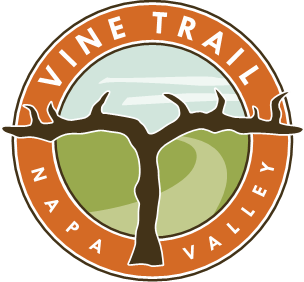 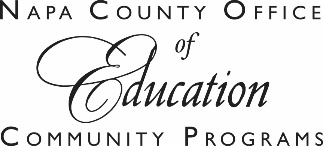 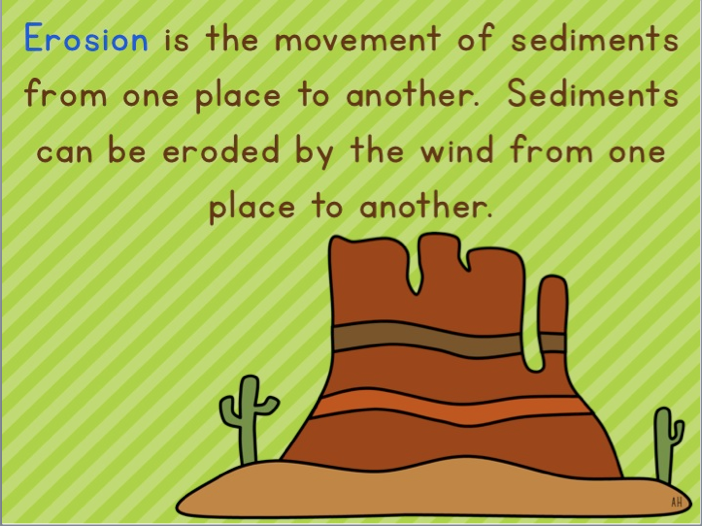 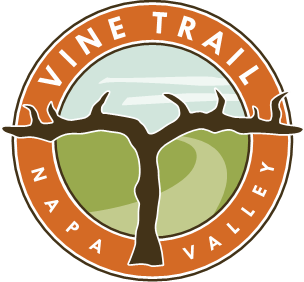 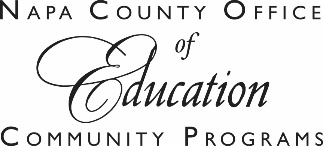 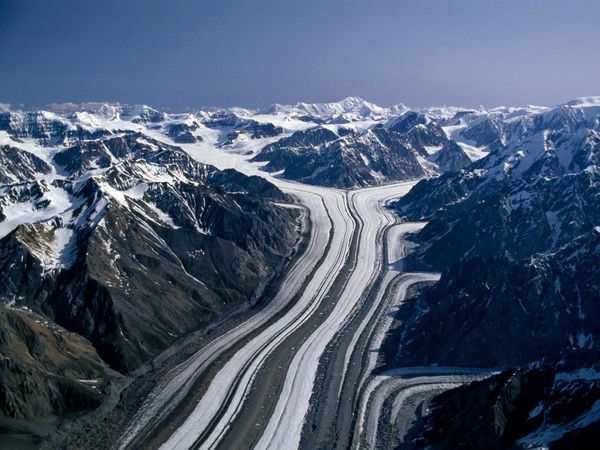 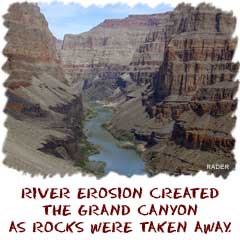 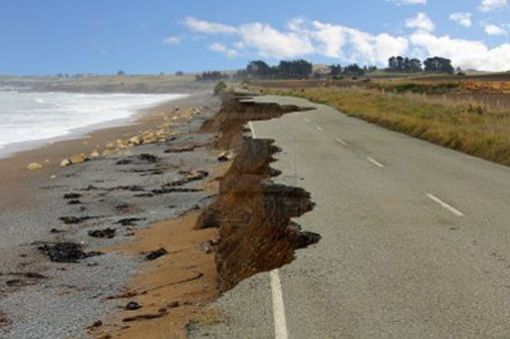 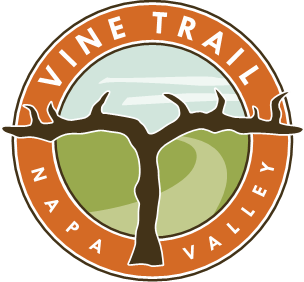 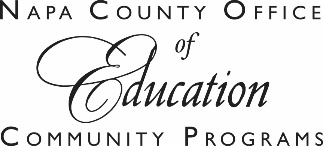 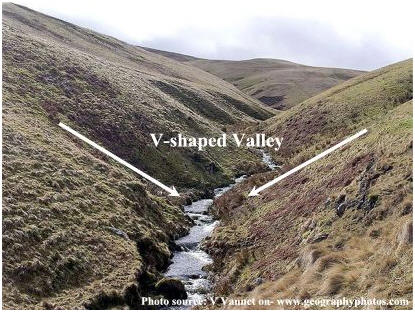 Erosion of river bank by moving water
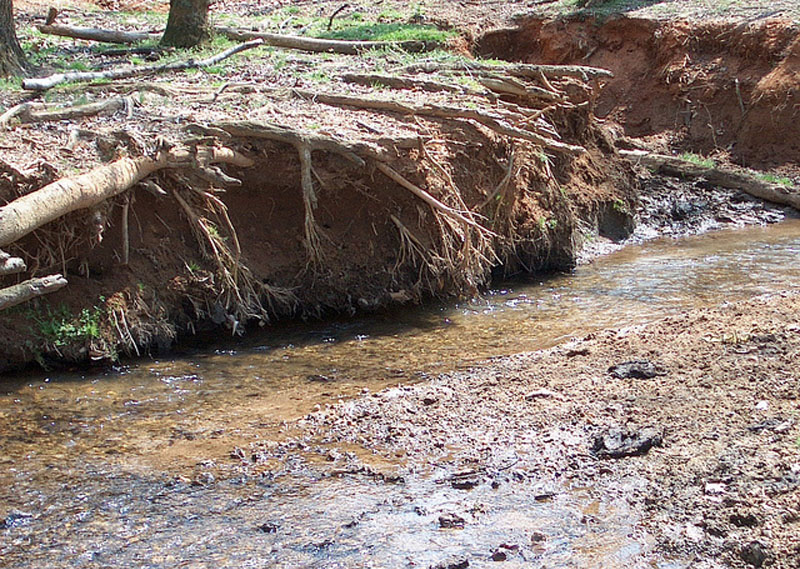 Erosion of hills to 
form a valley
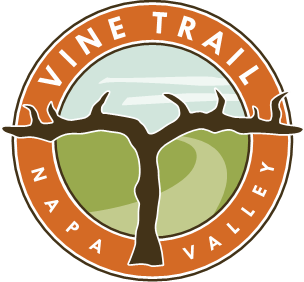 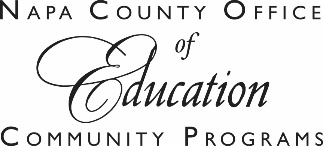 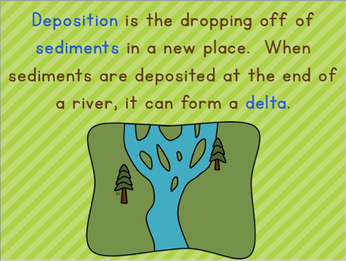 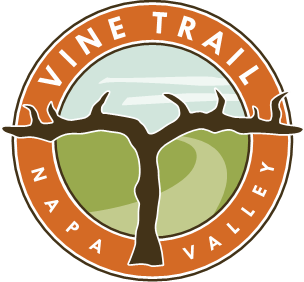 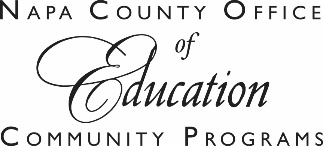 Deposition is when sediments and broken down substances are moved to another location by wind, glacier ice, or water moving.
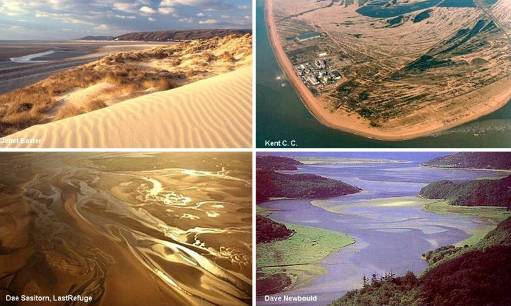 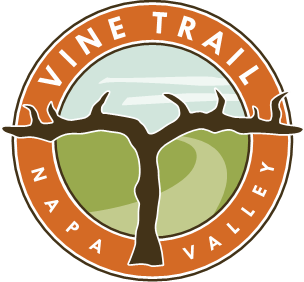 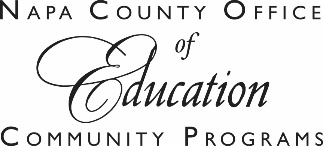 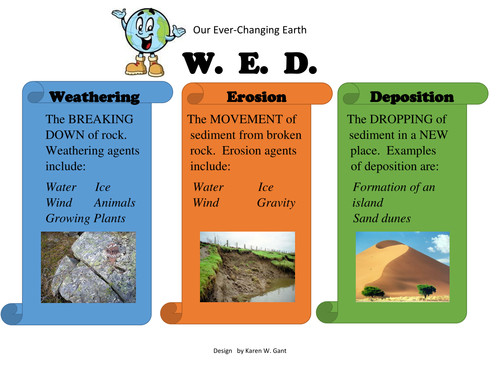 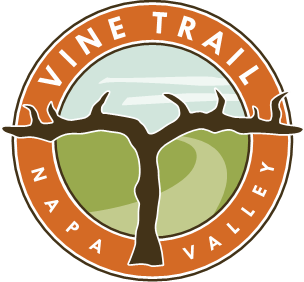 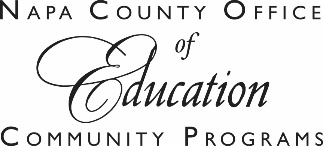